الأشكالُ         الرباعية
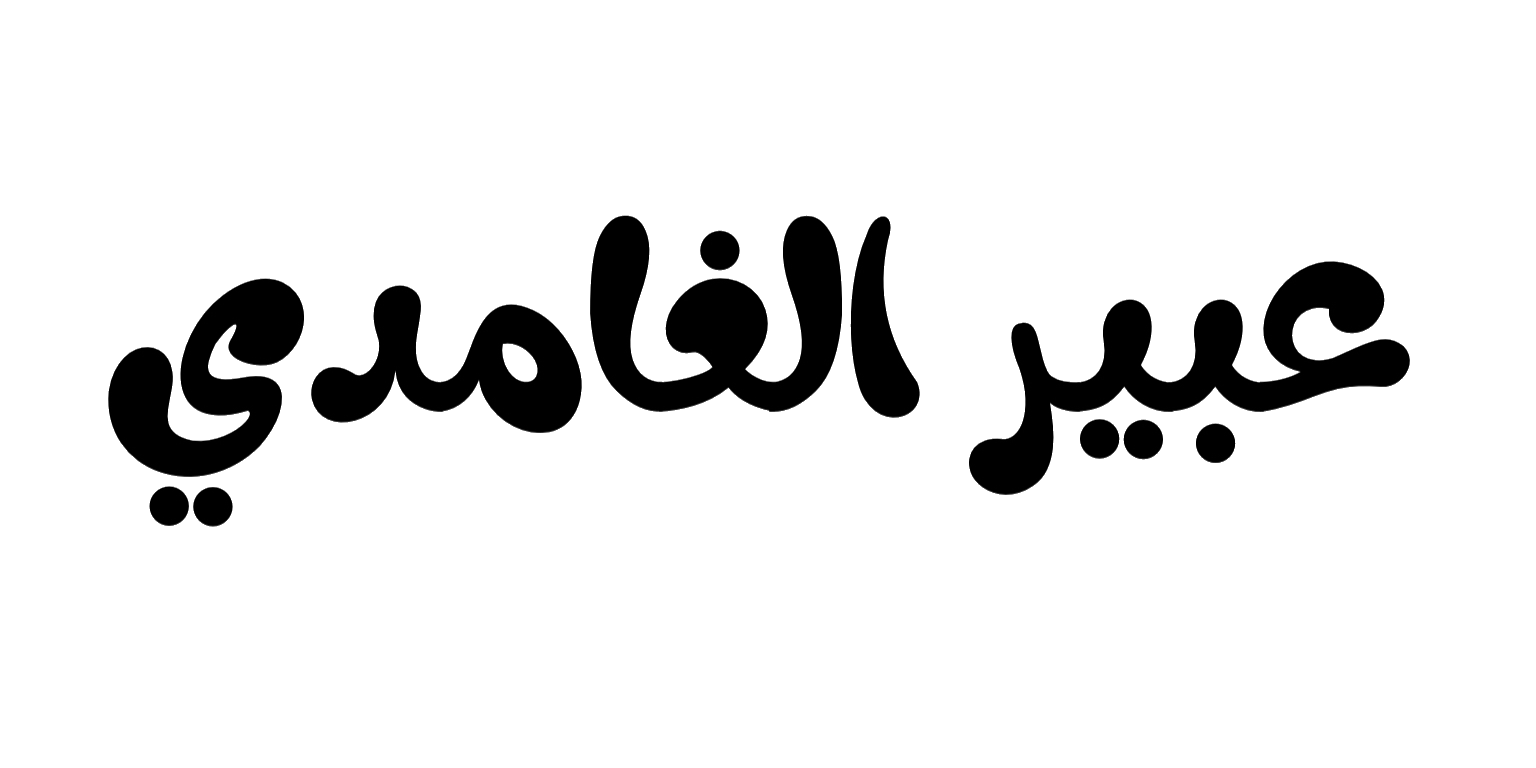 الفردات
فكرة الدرس
الشكل الرباعي-المستطيل 
المربع-متوازي الأضلاع
المعين-شبة المنحرف
أصنف الأشكال الرباعية وأجد قياسات زوايا مجهولة فيها
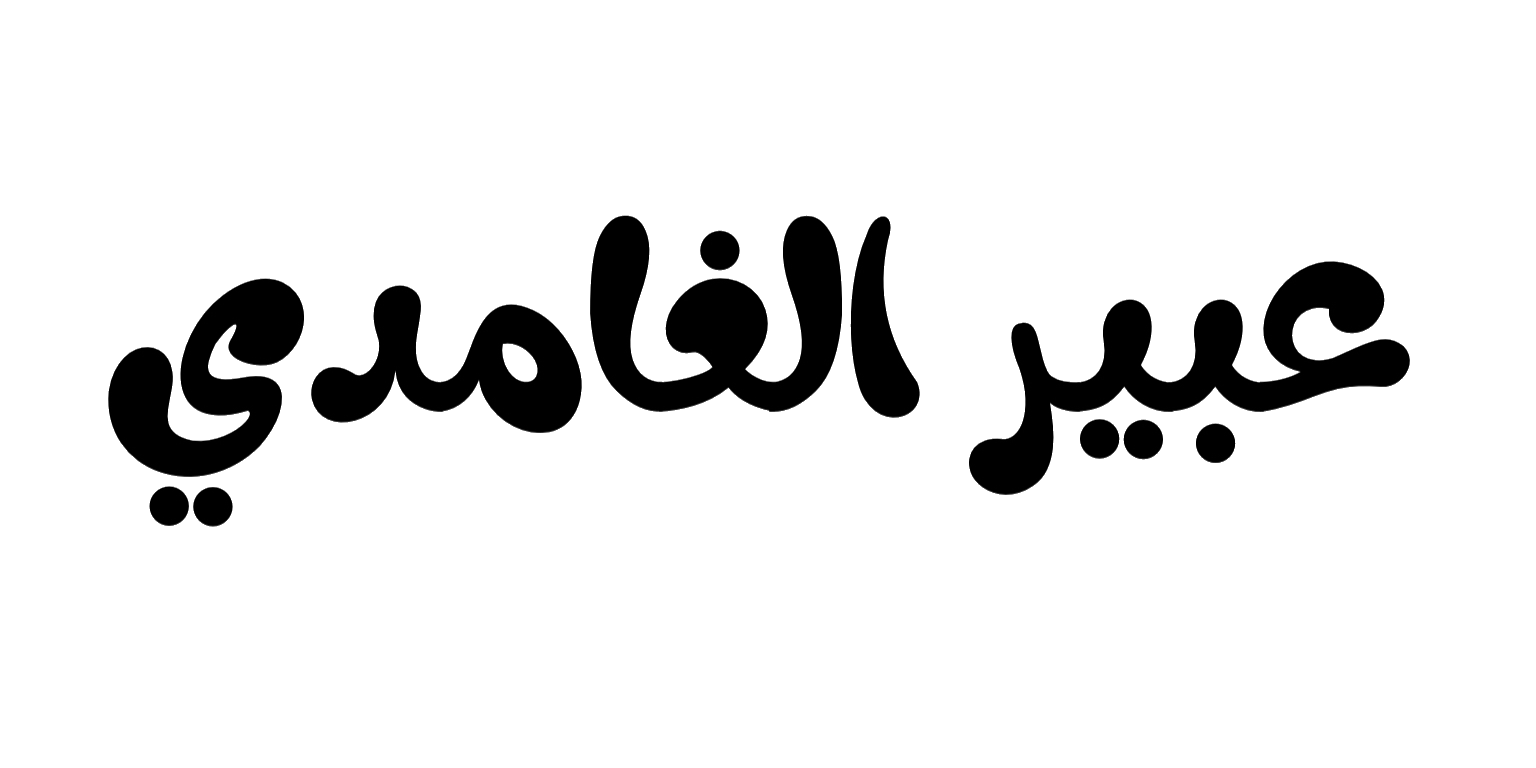 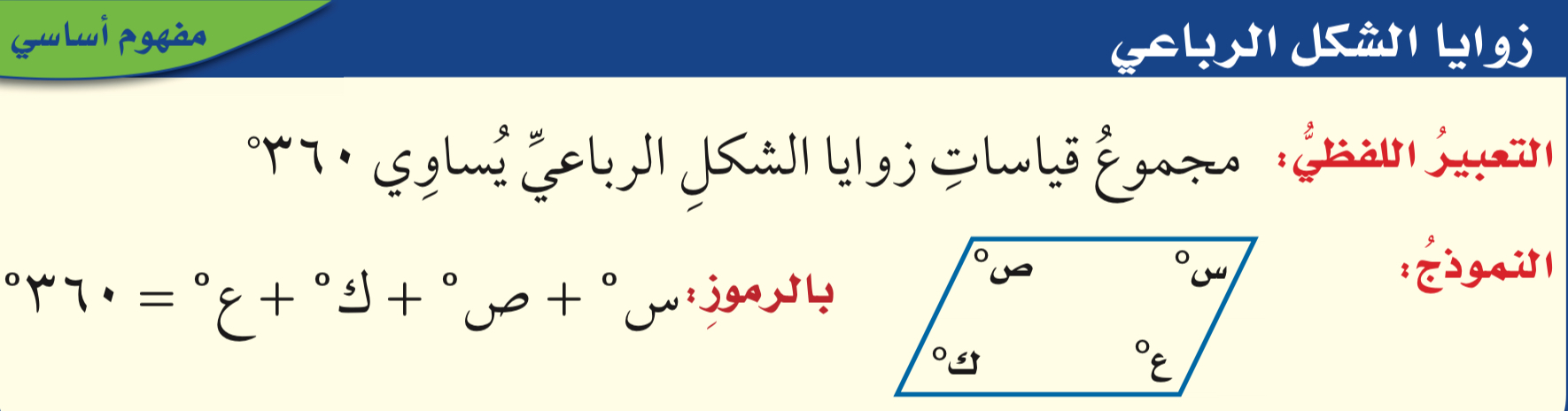 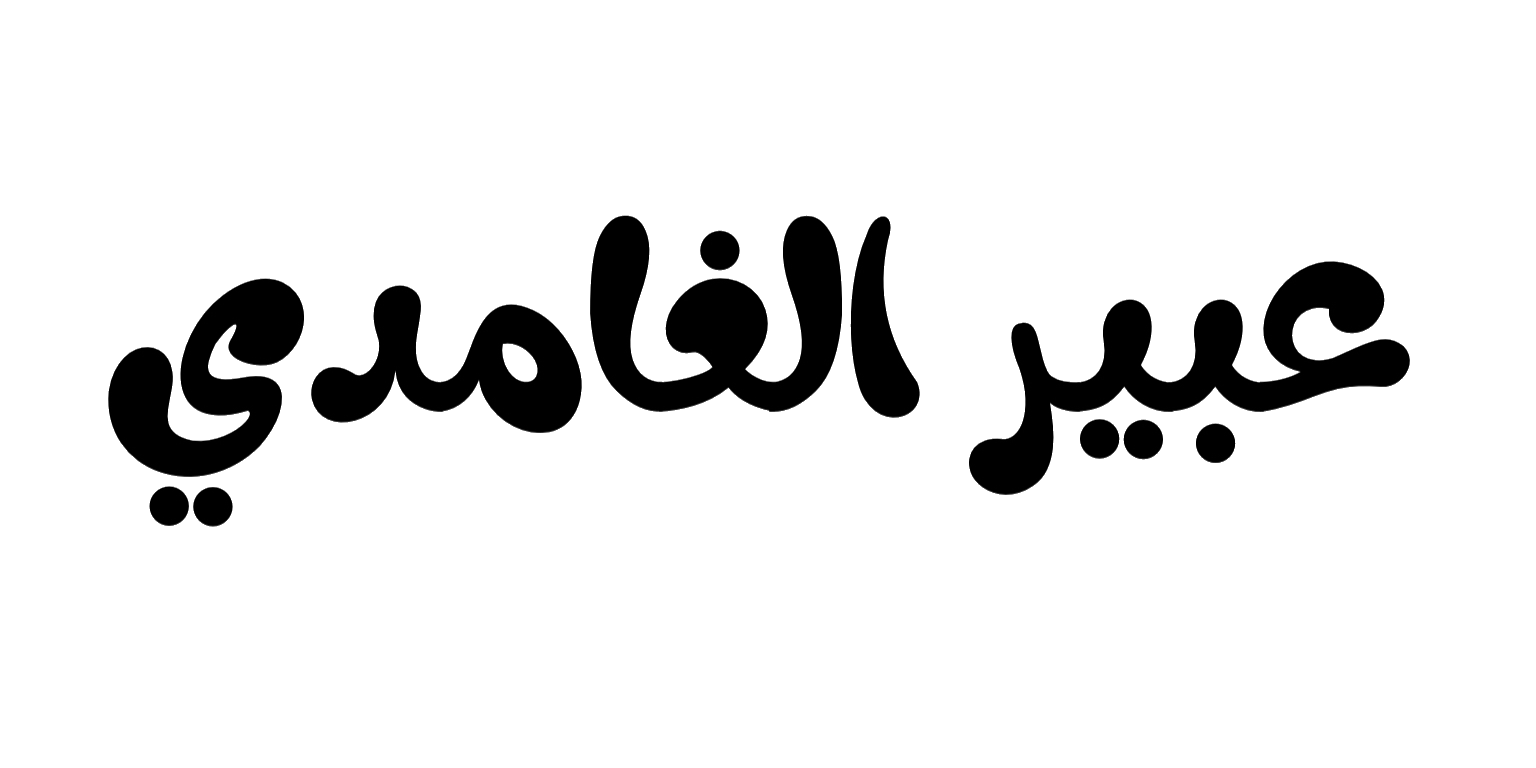 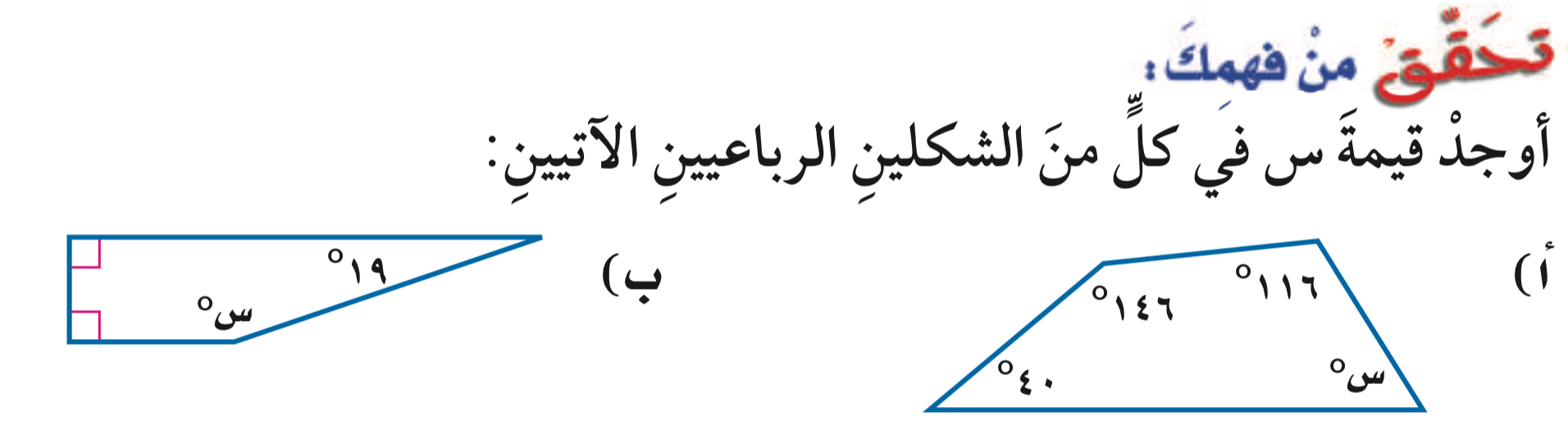 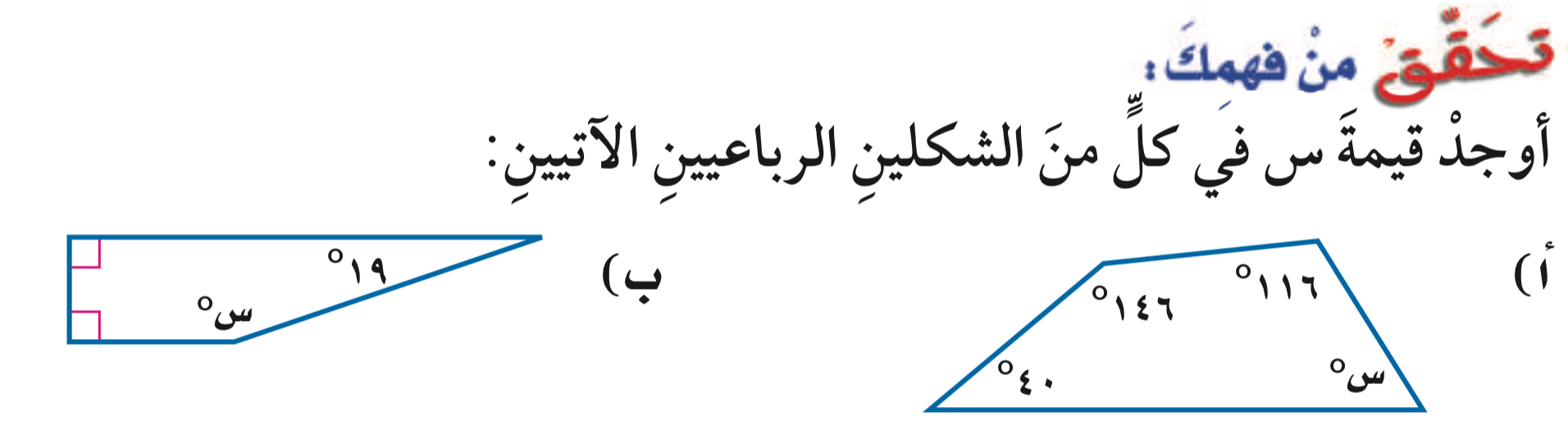 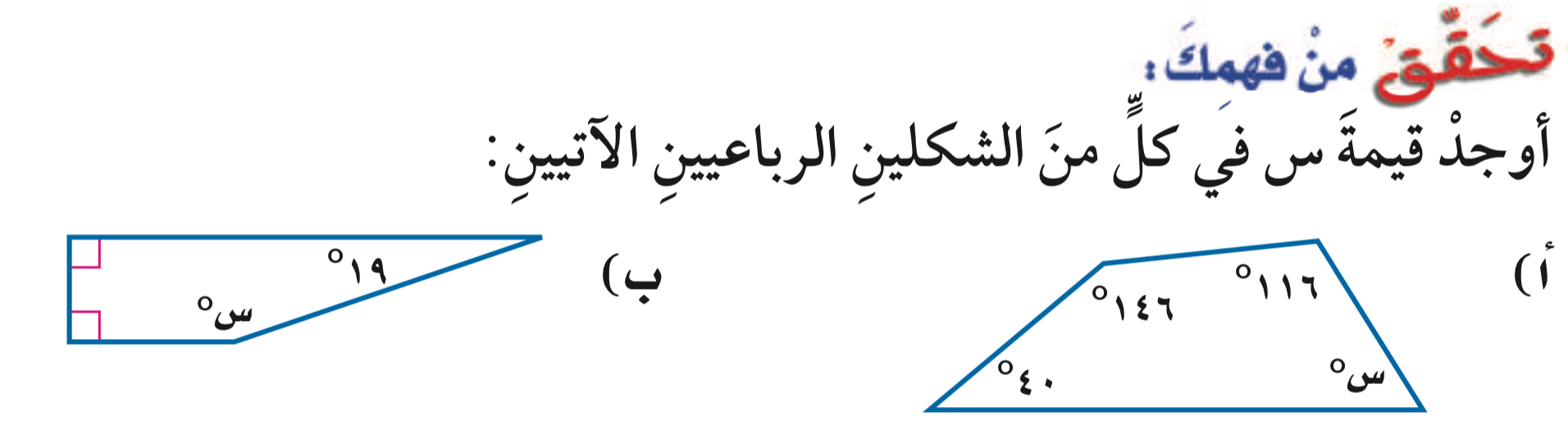 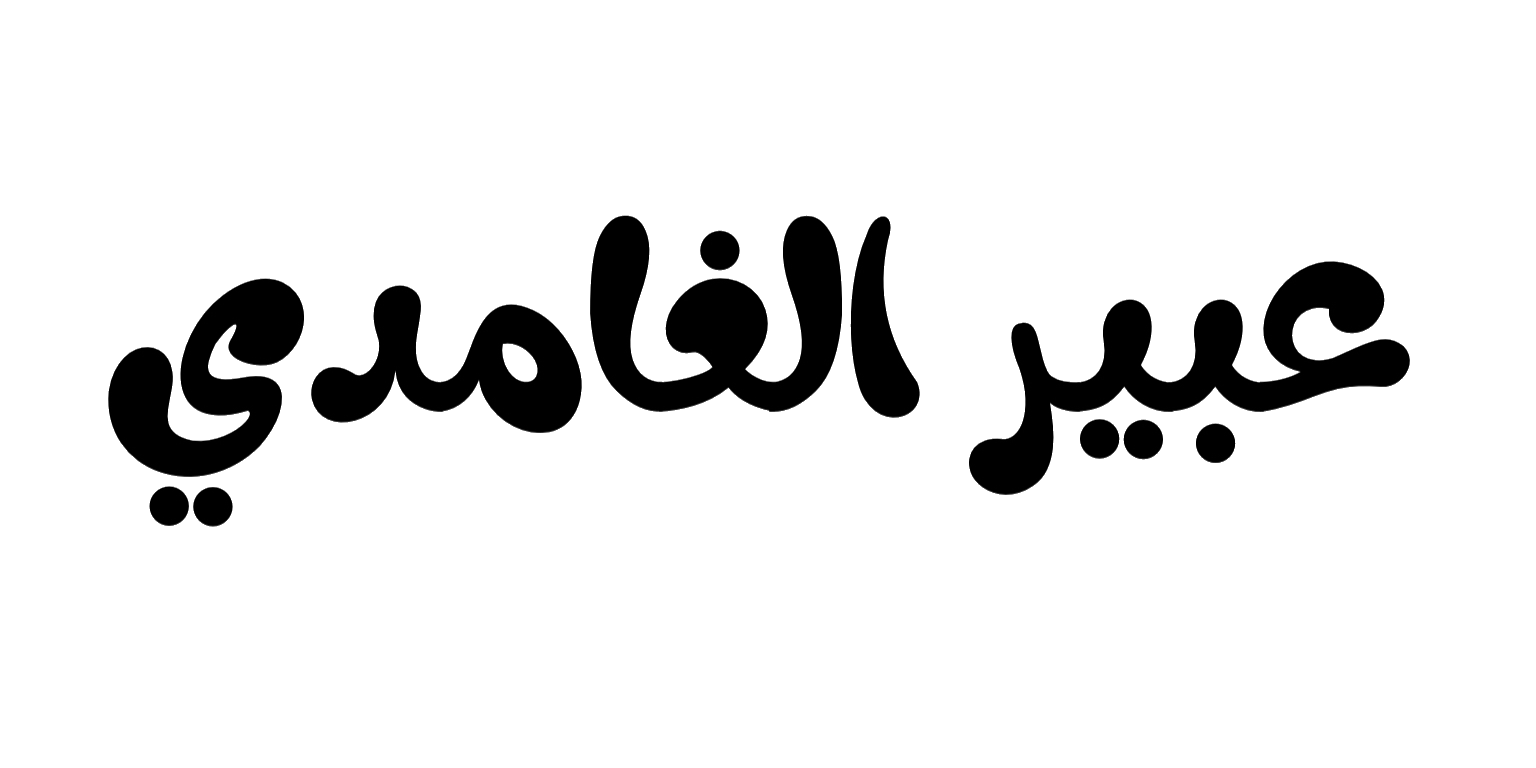 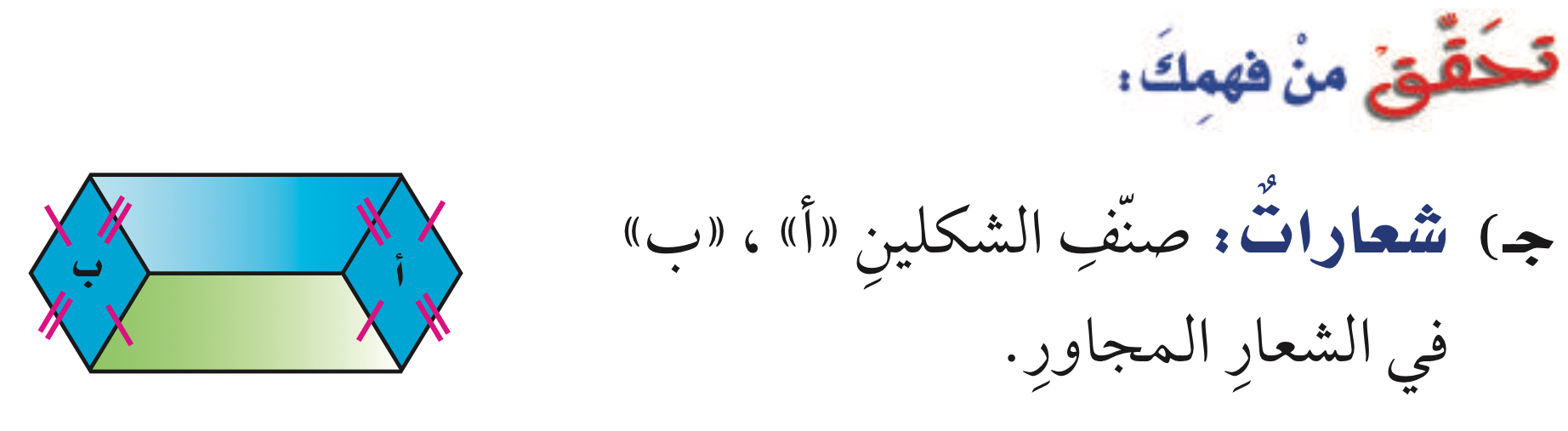 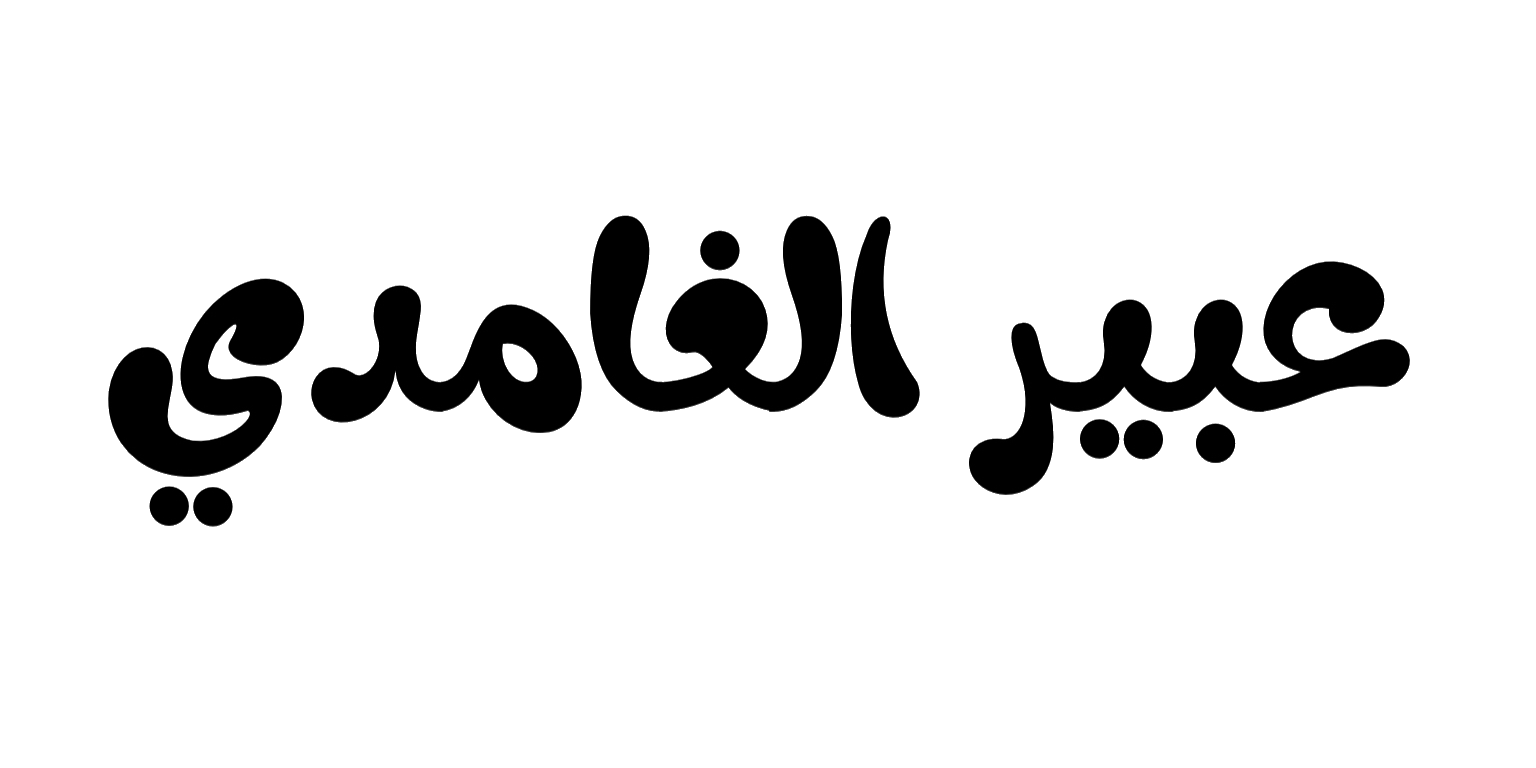 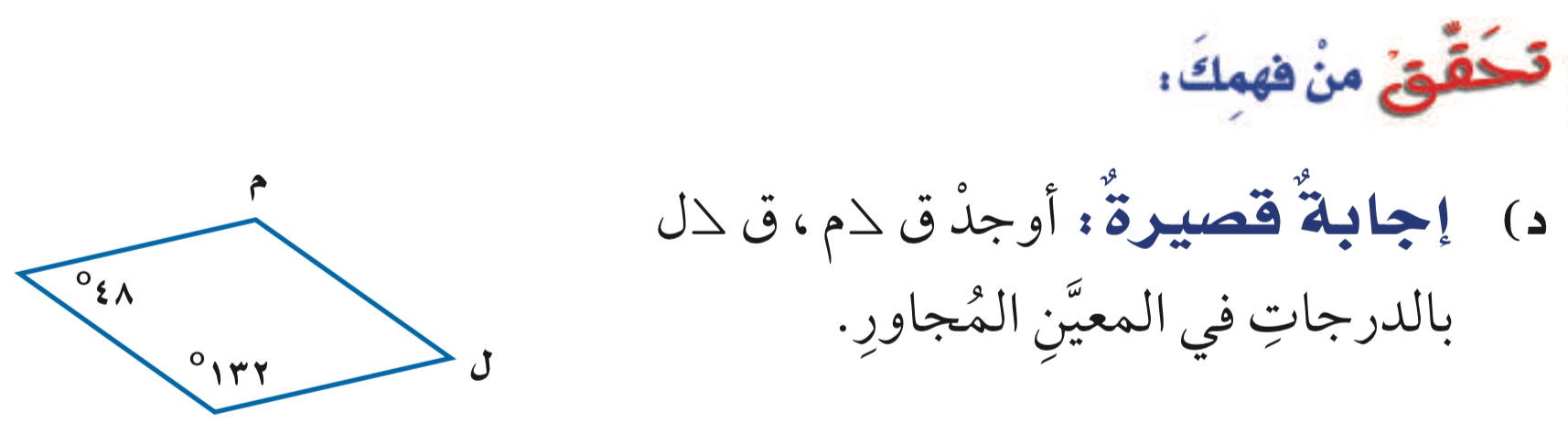 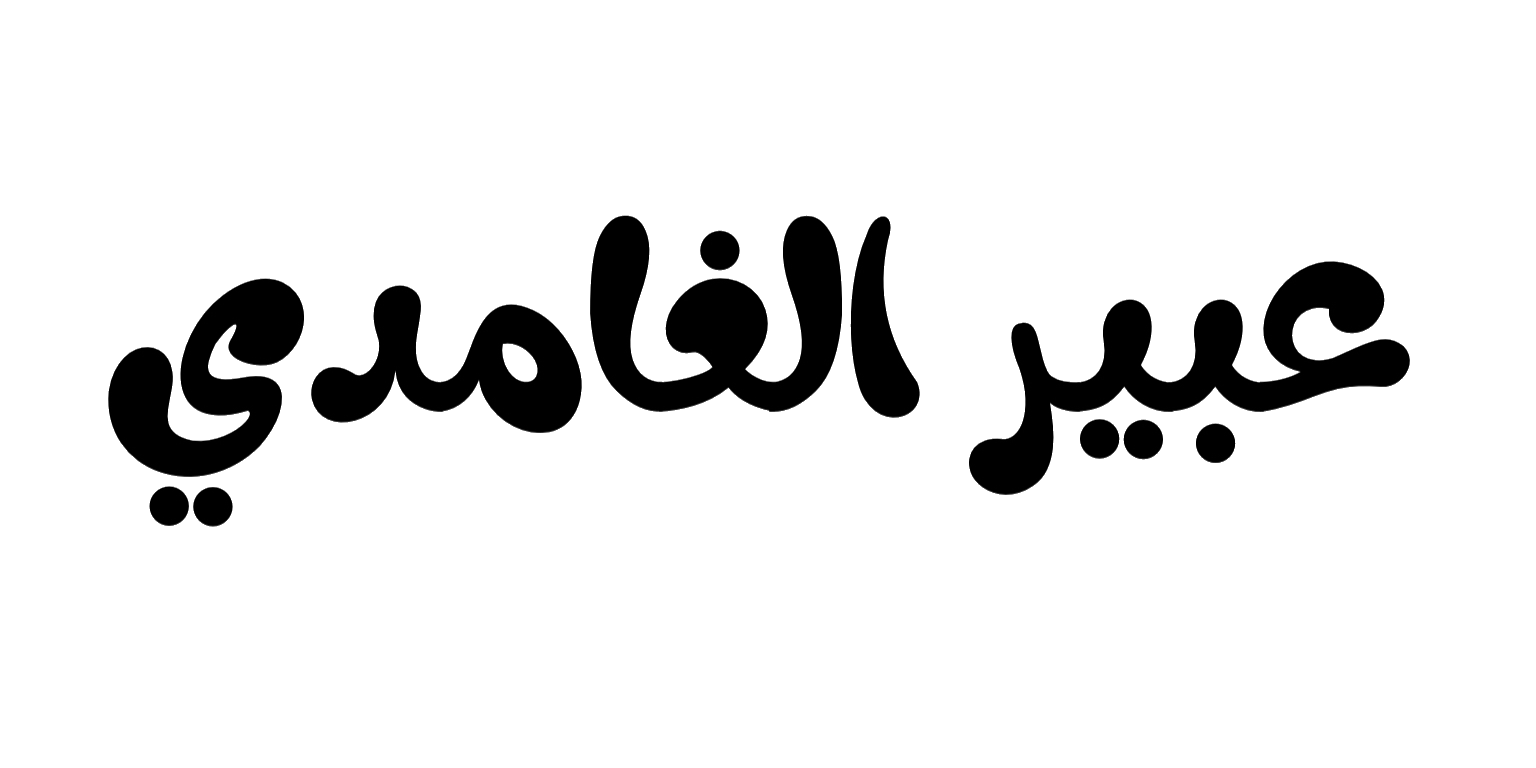 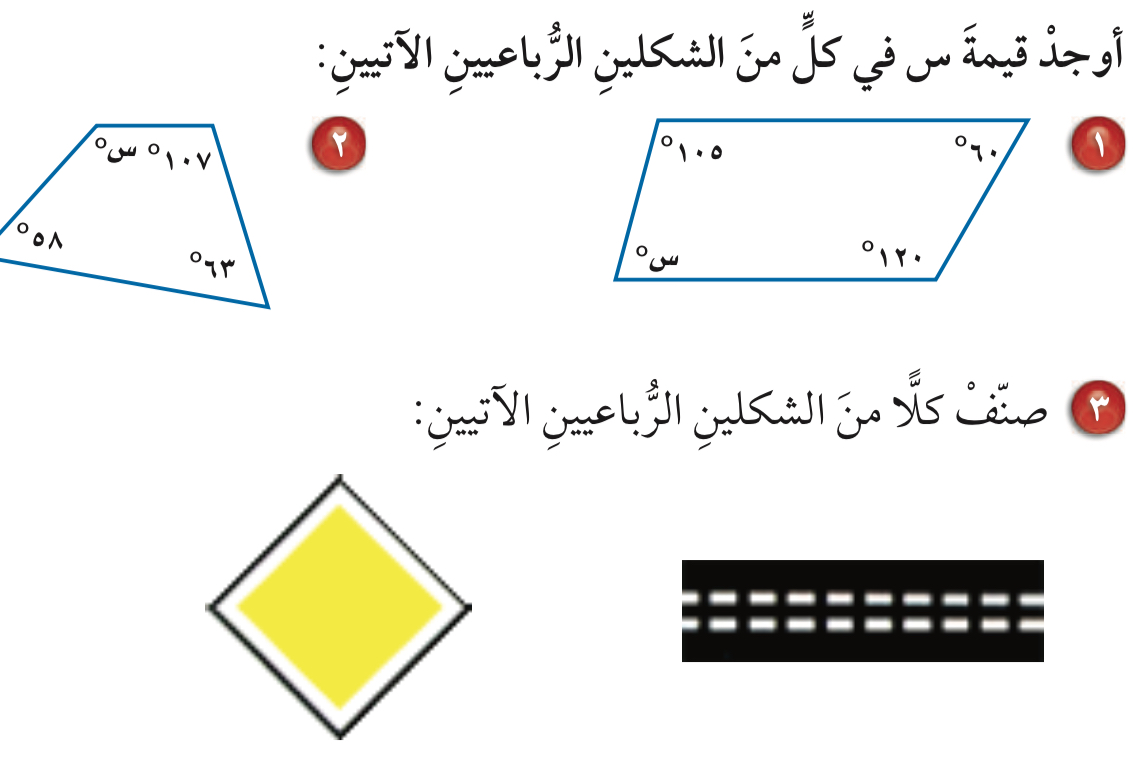 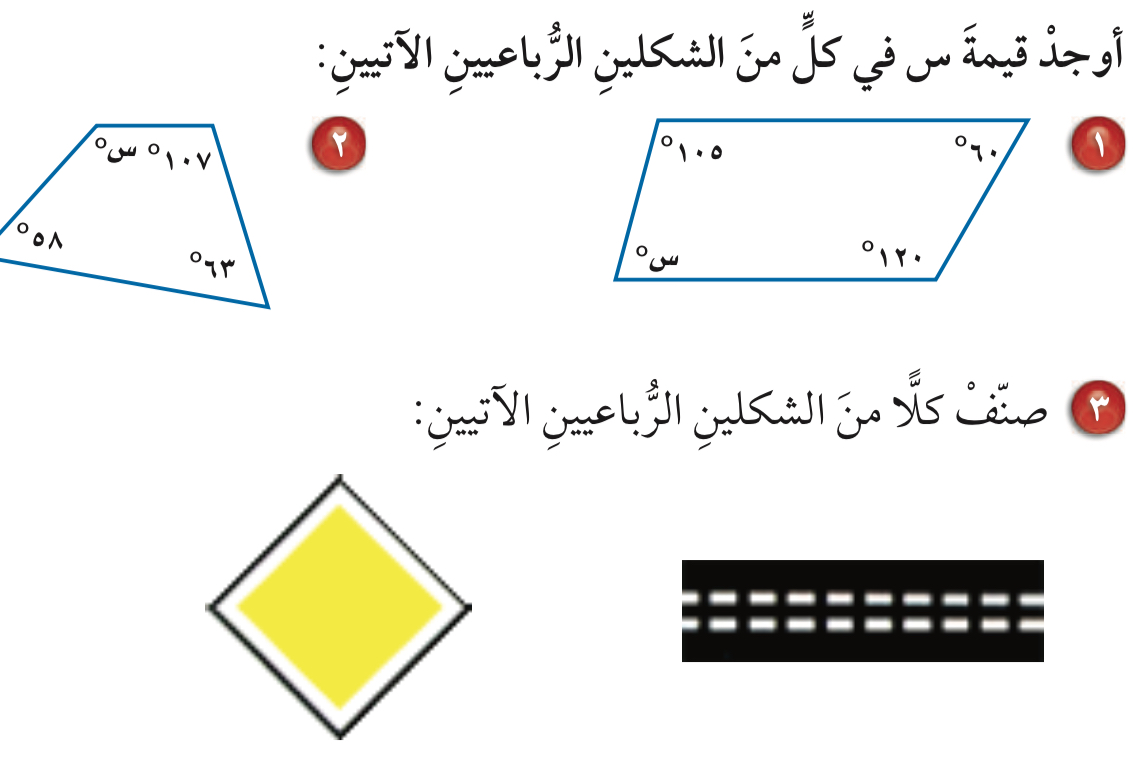 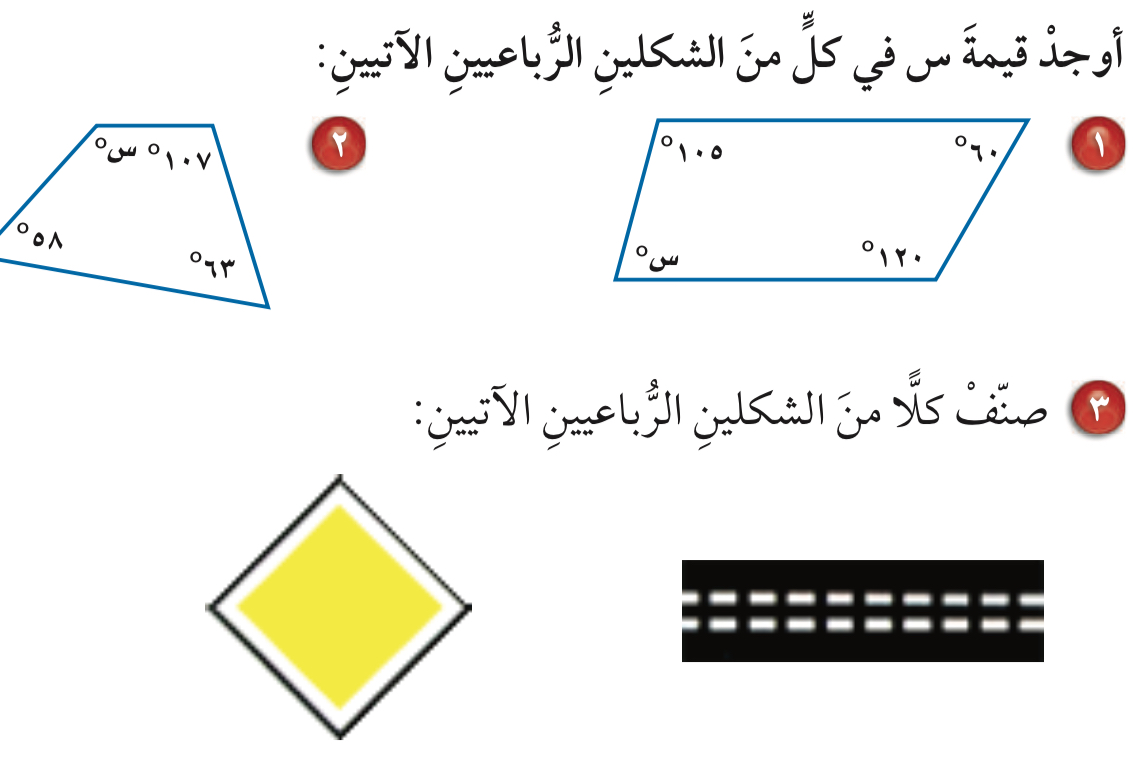 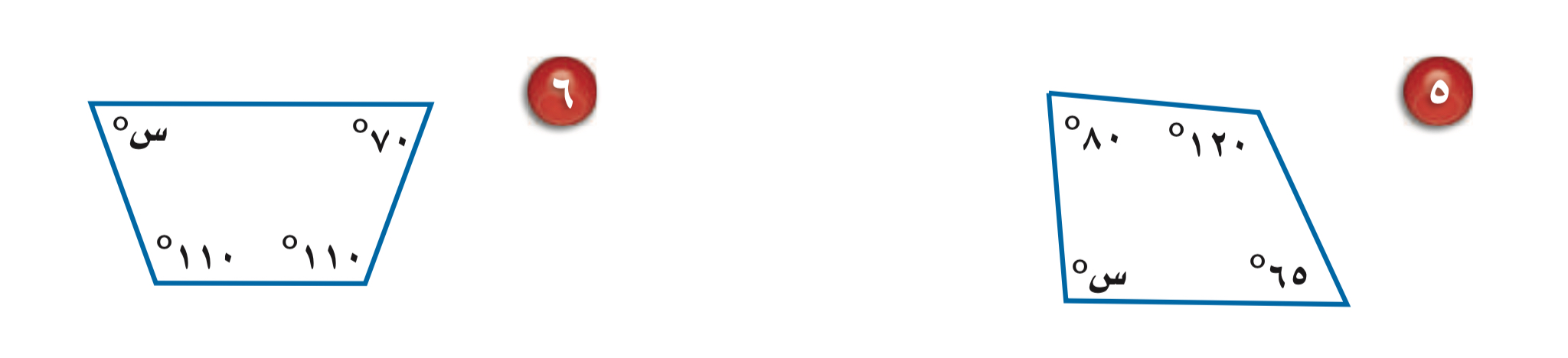 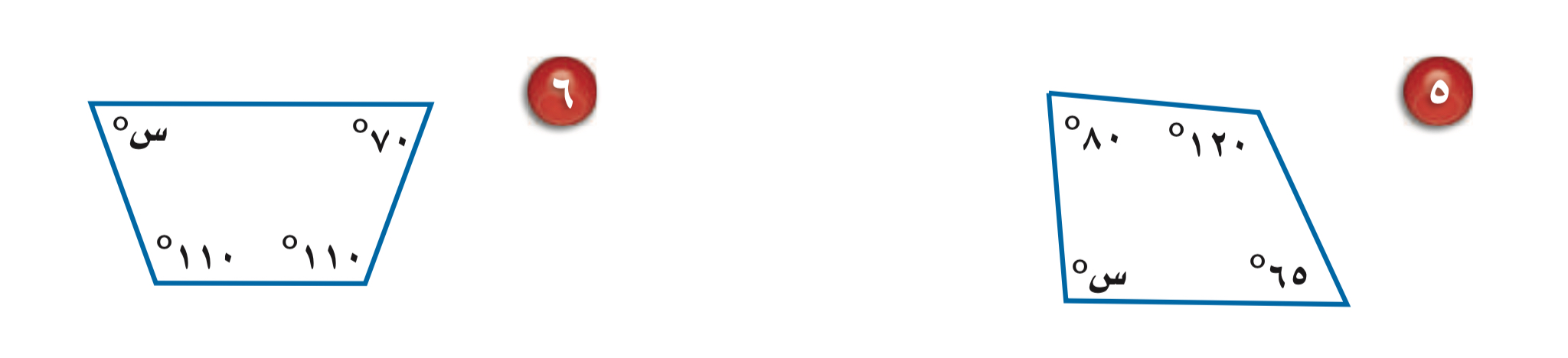 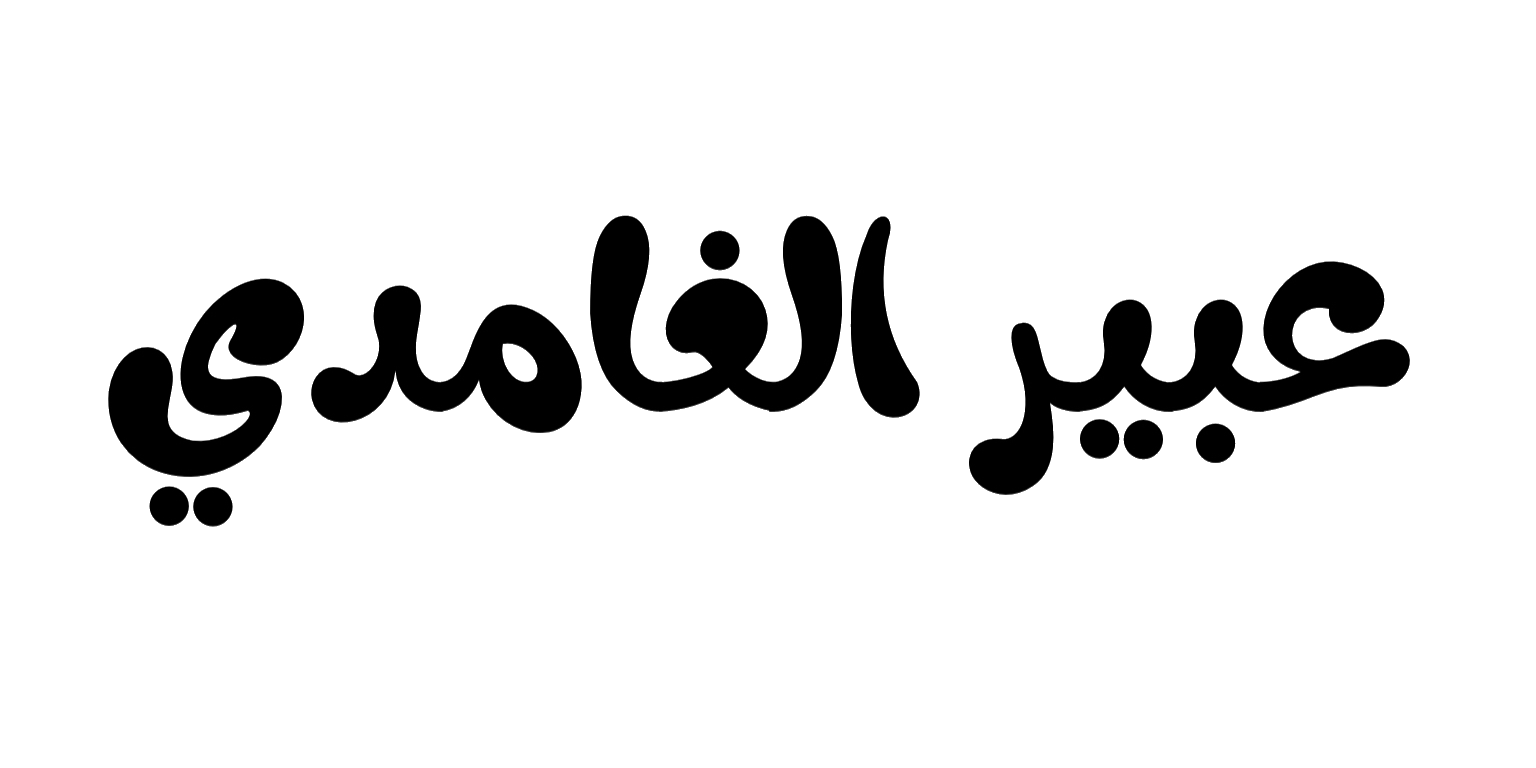 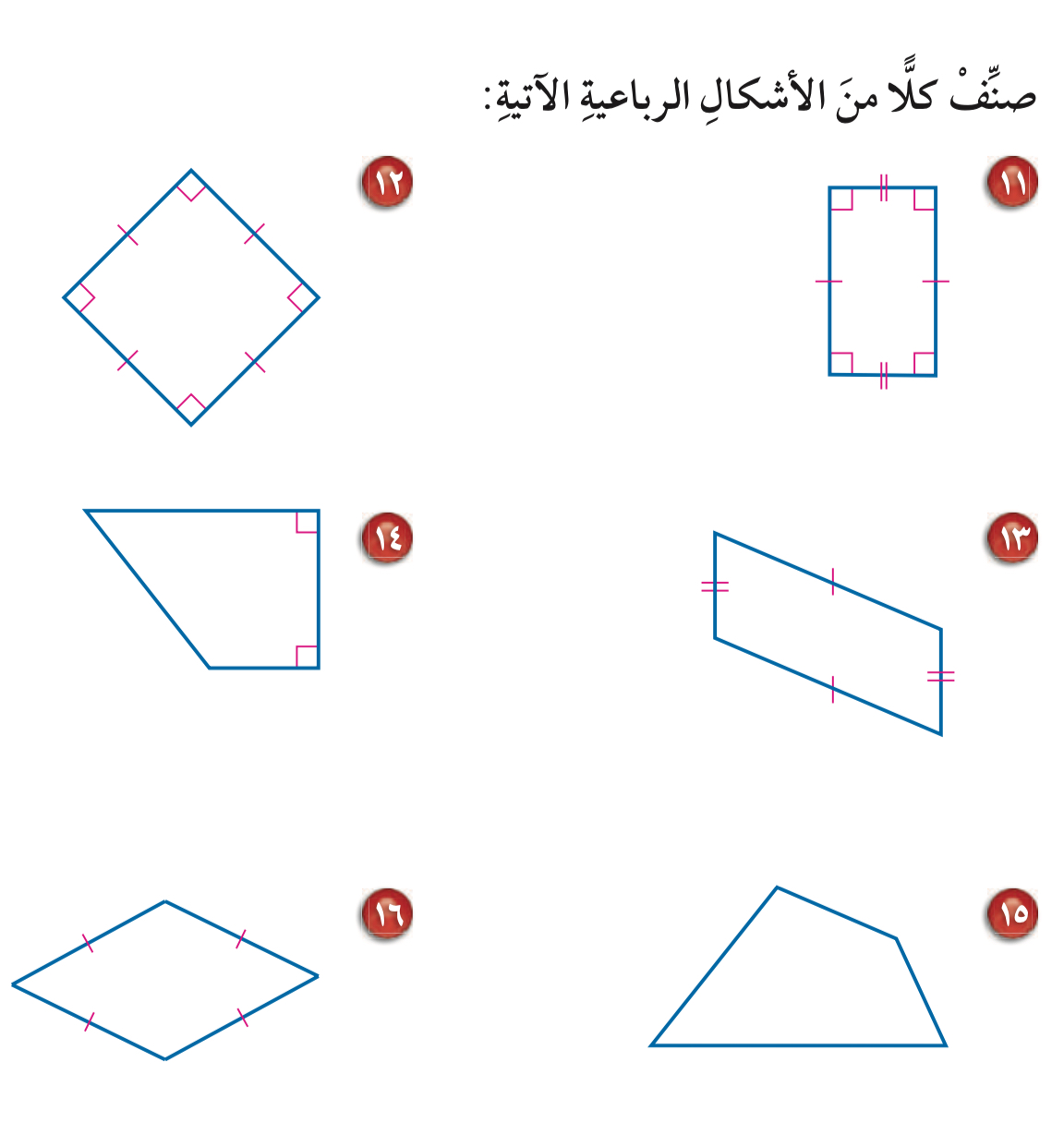 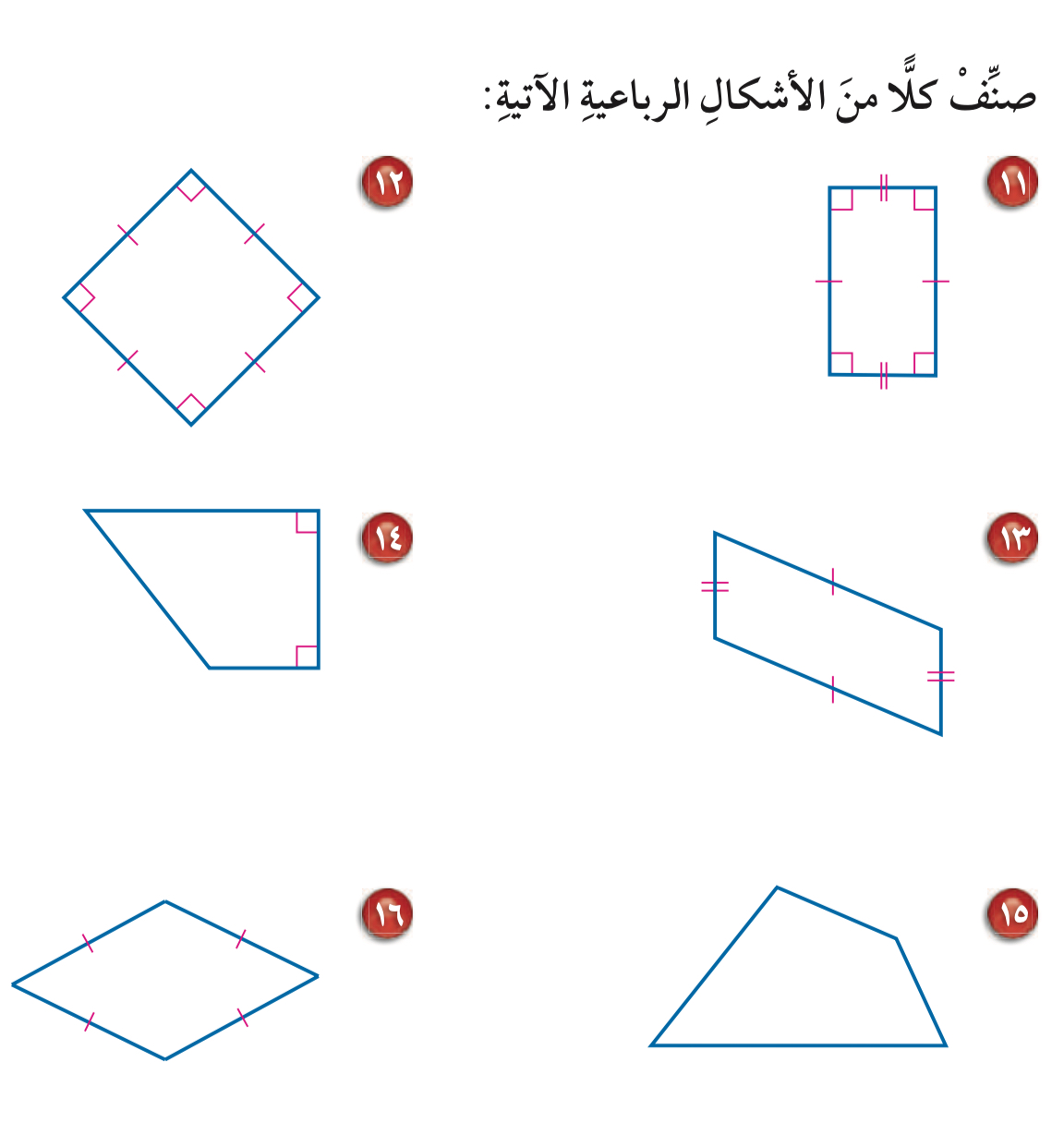 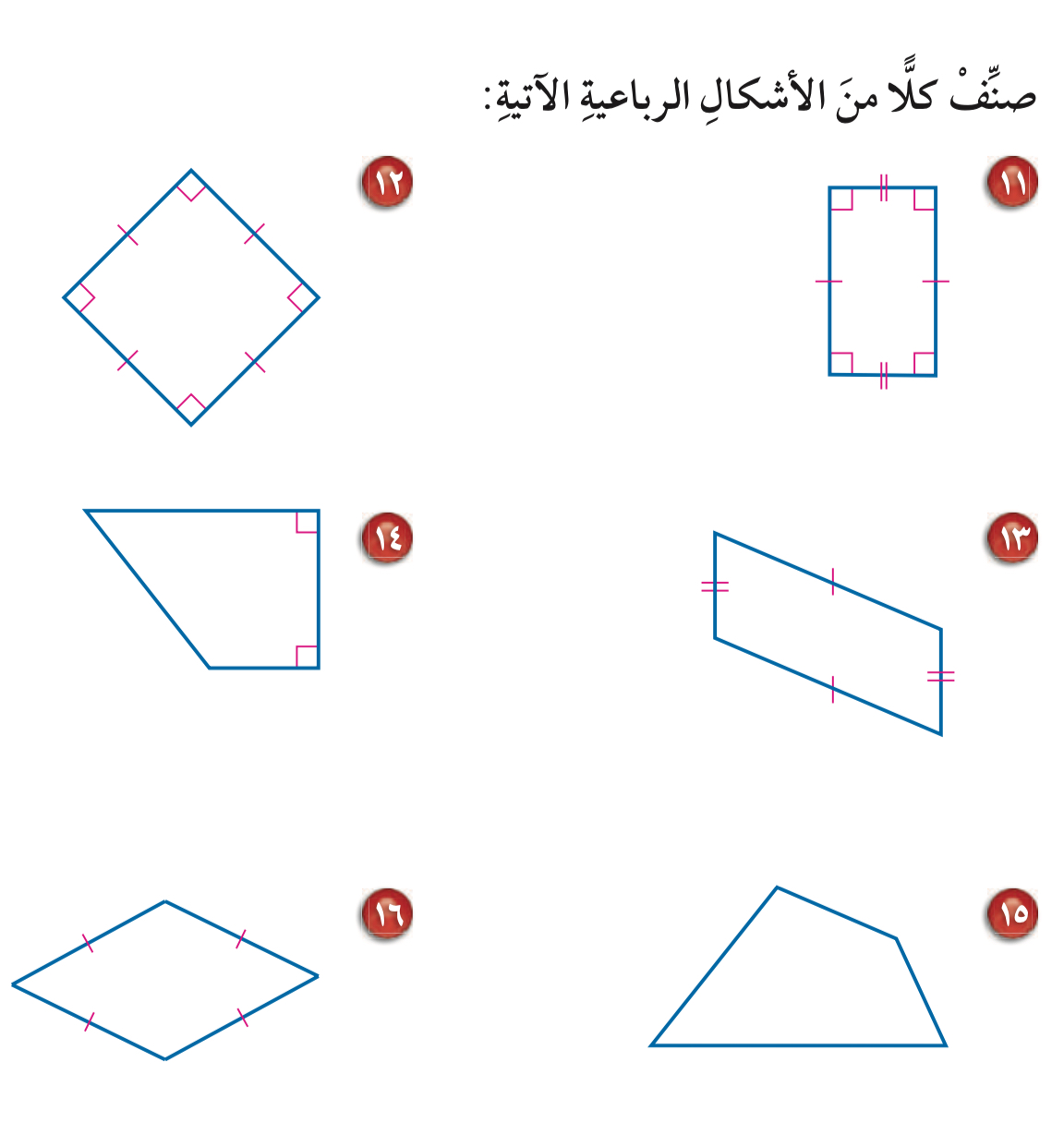 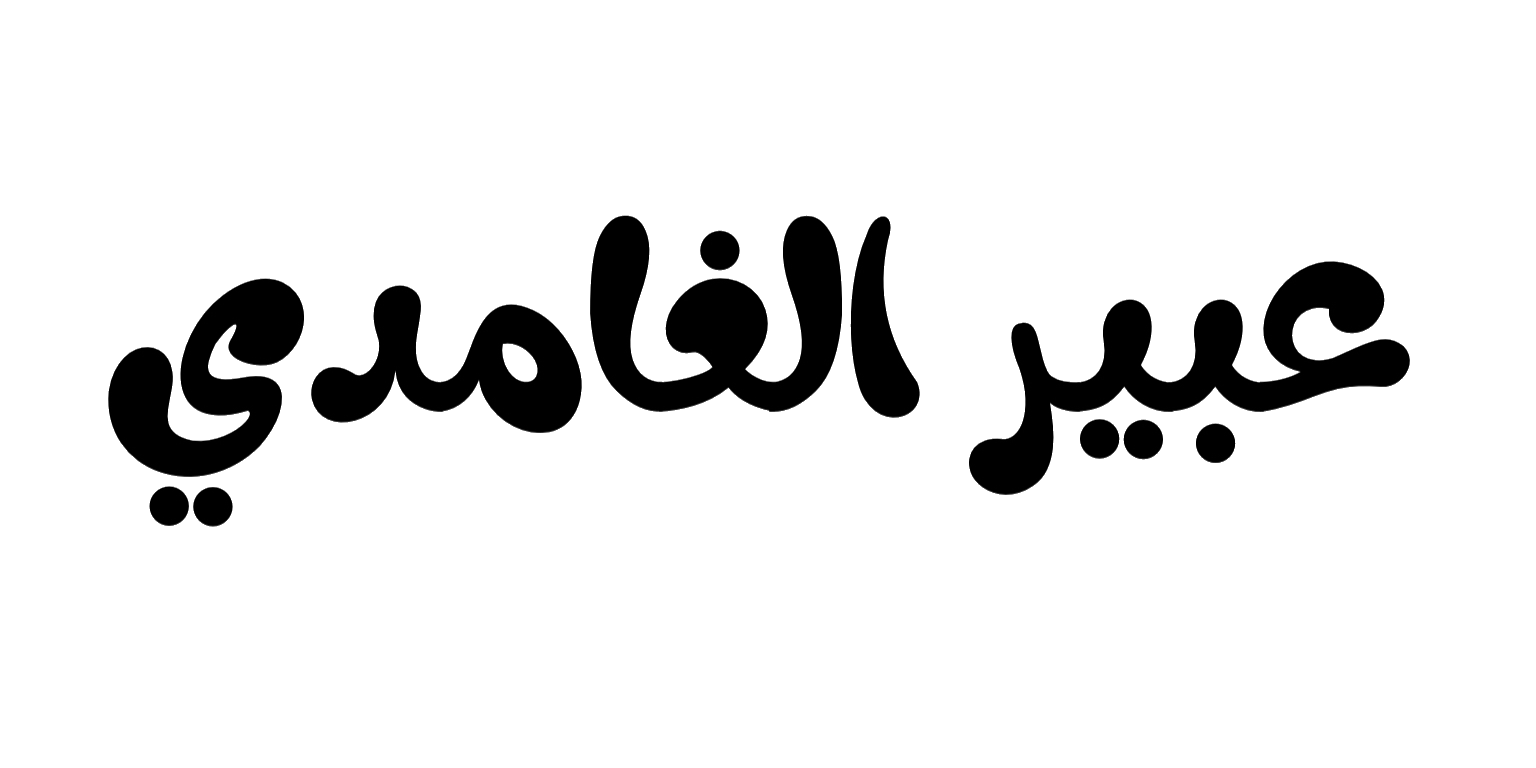 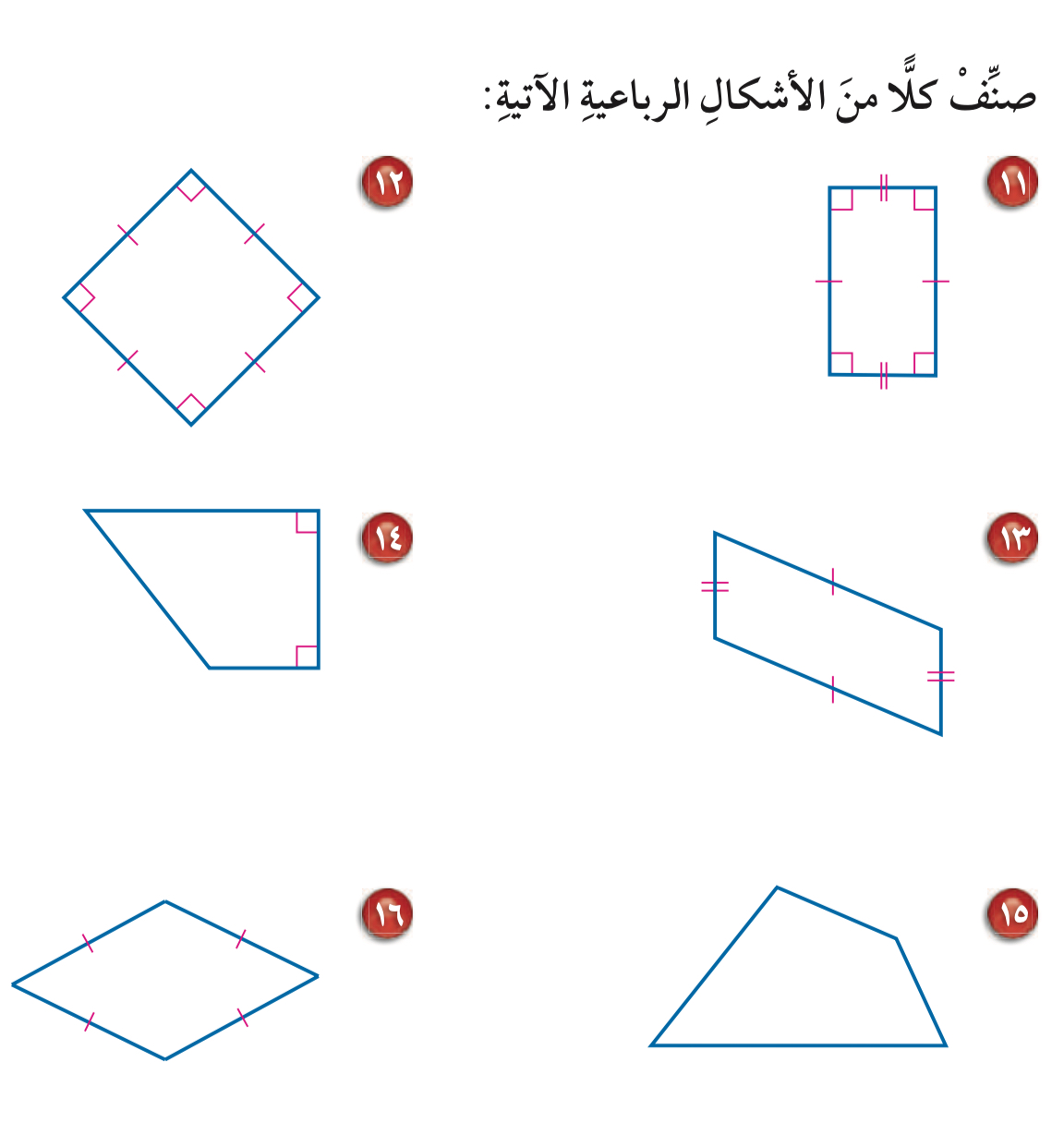 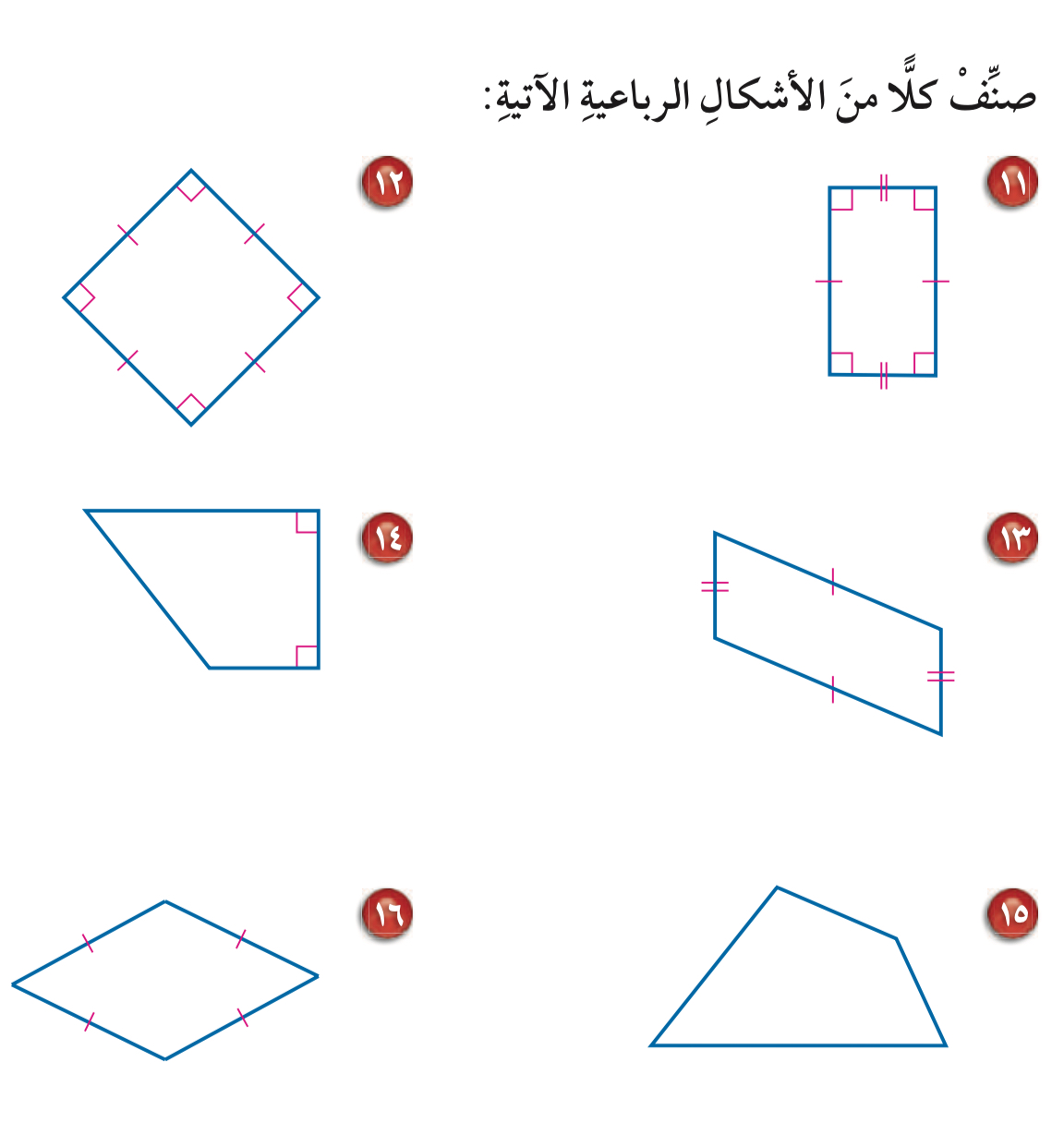 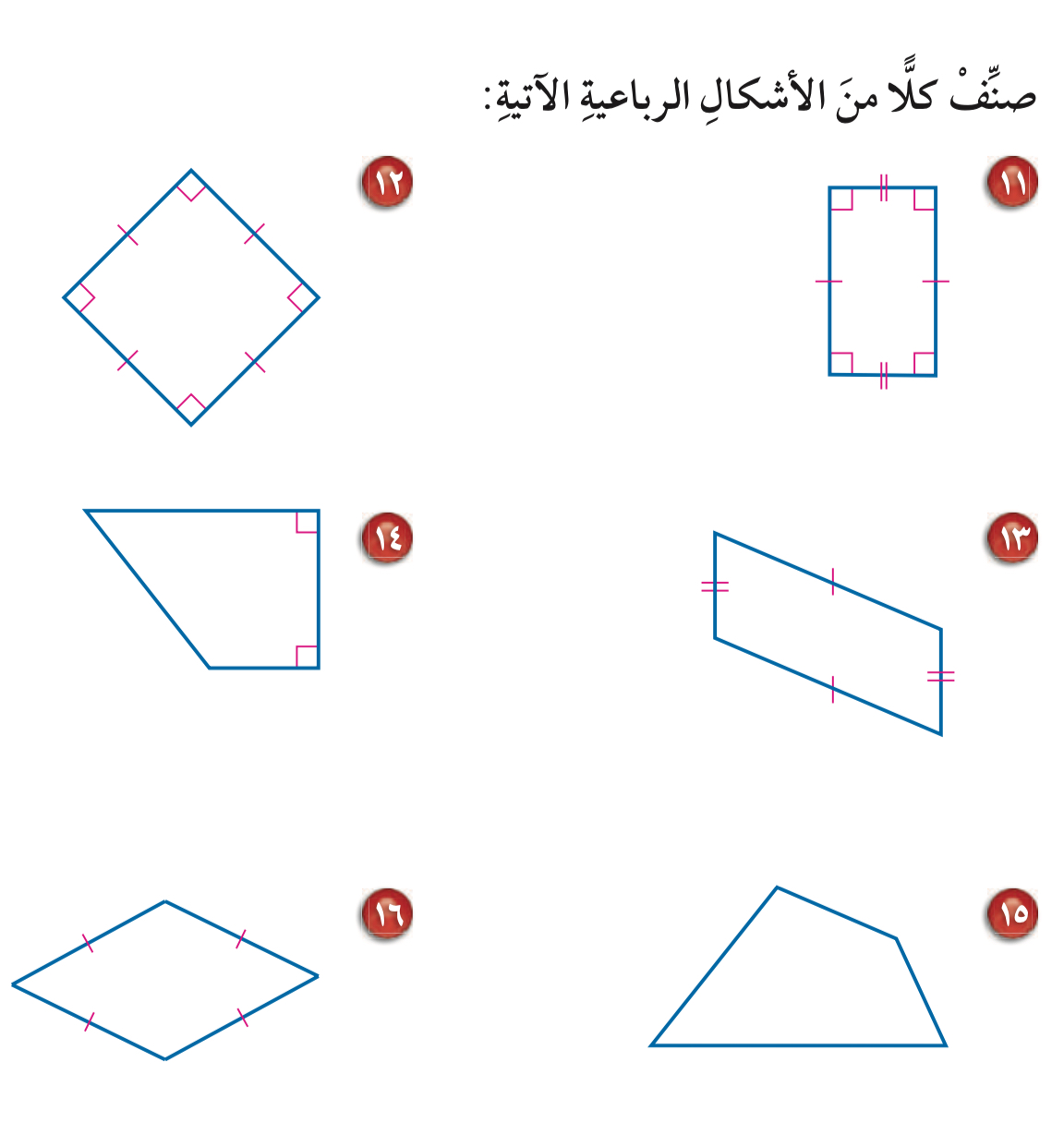 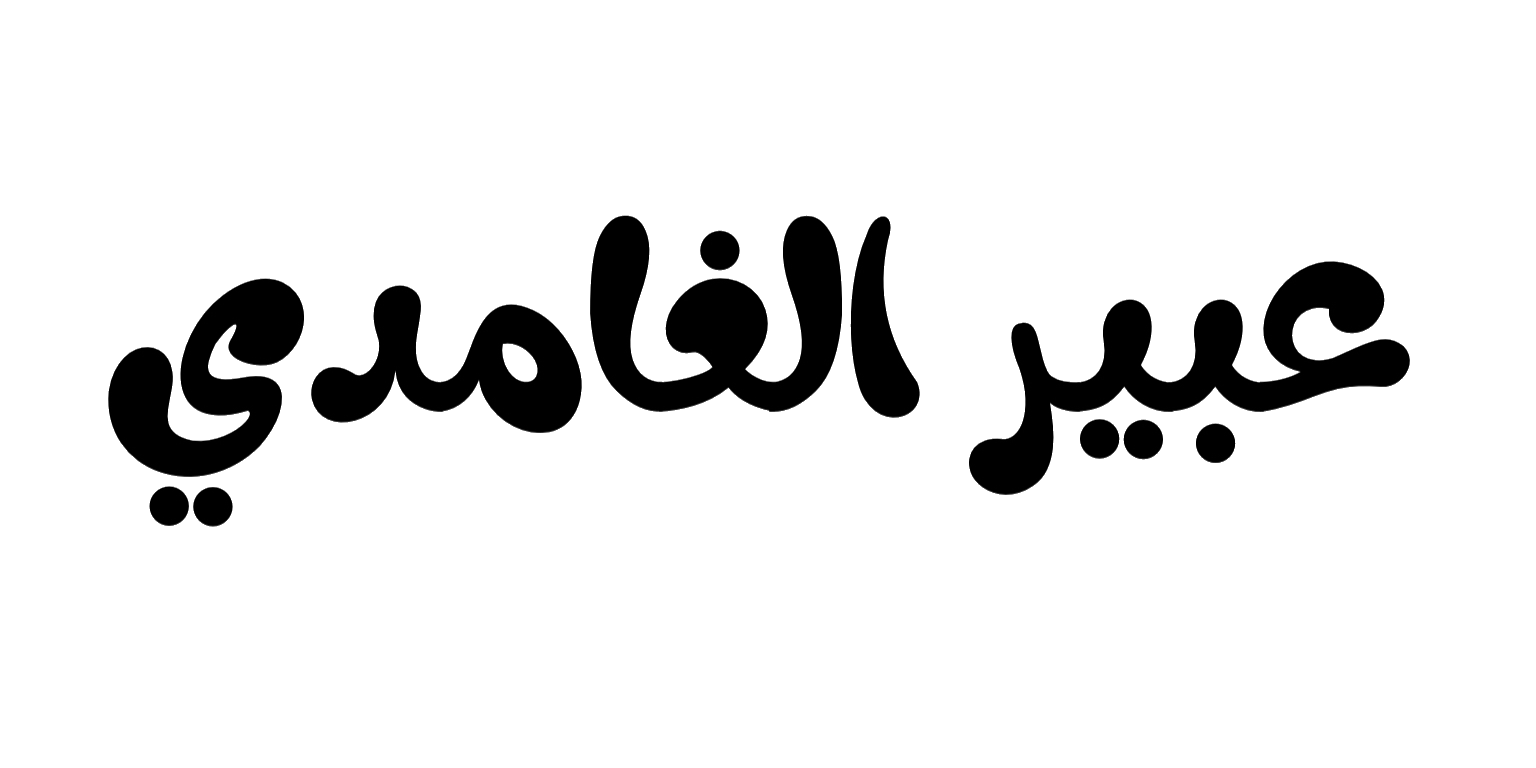 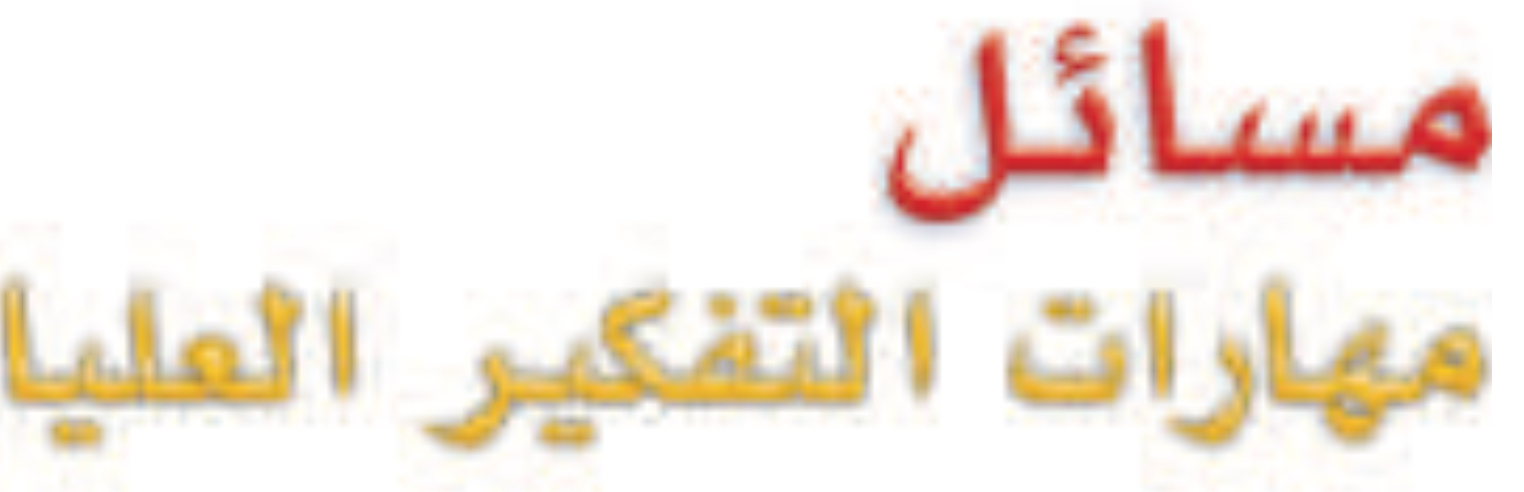 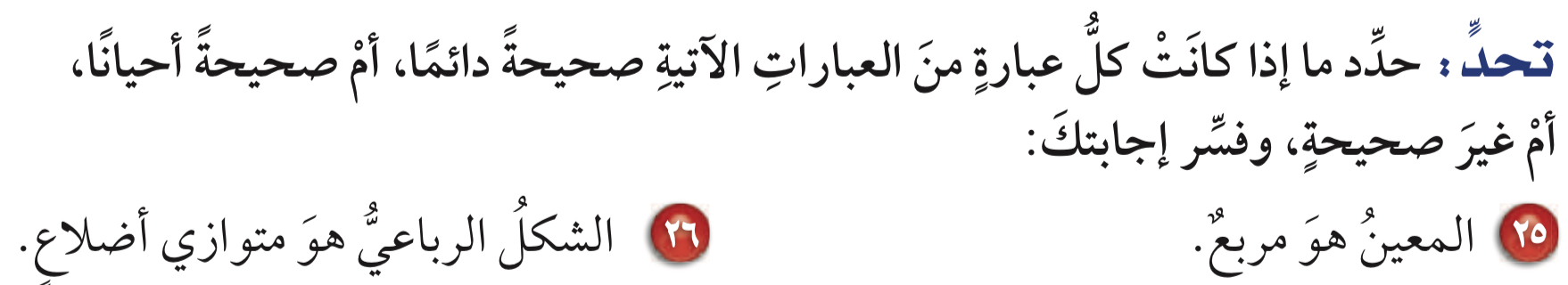 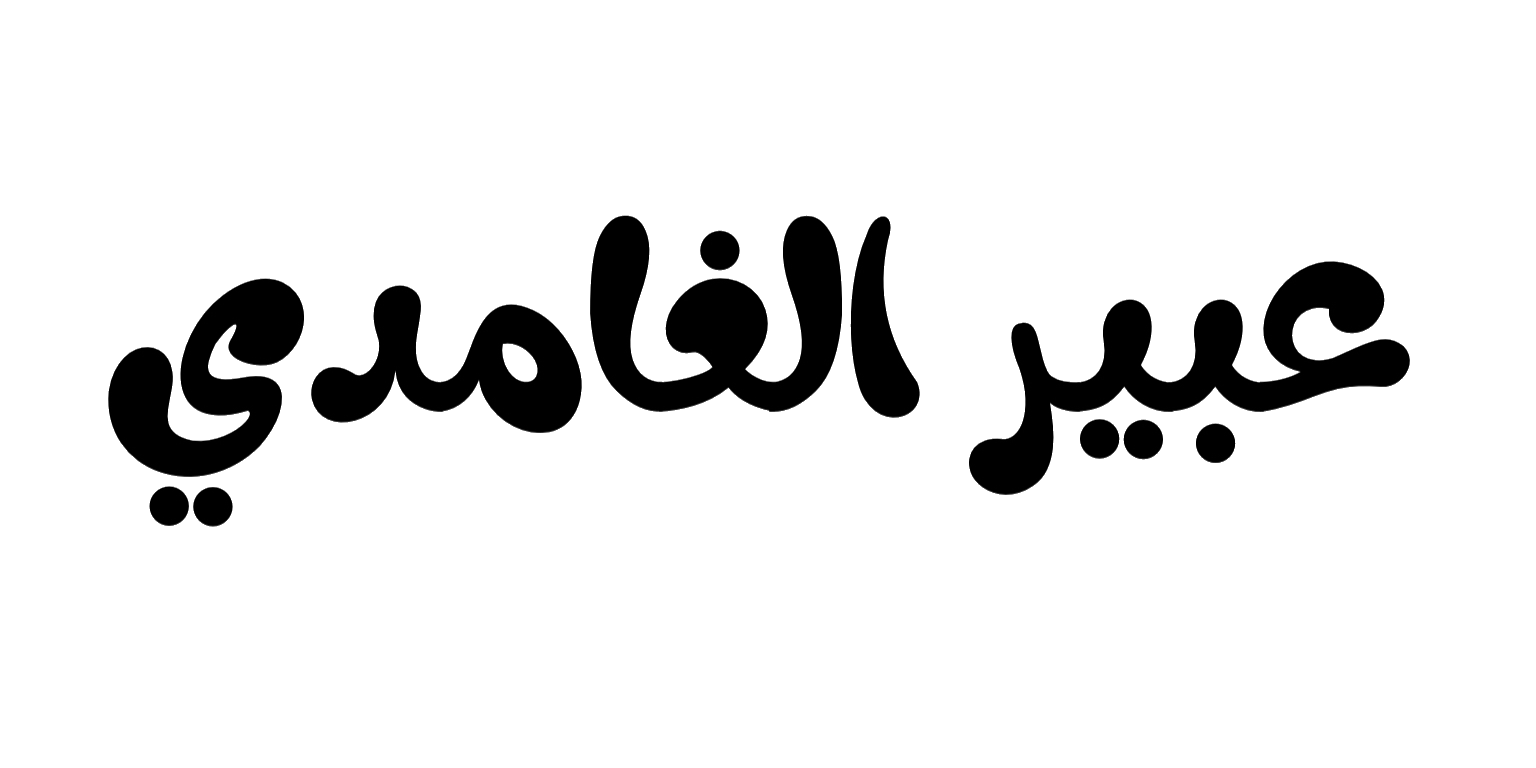 بطاقة المشاعر
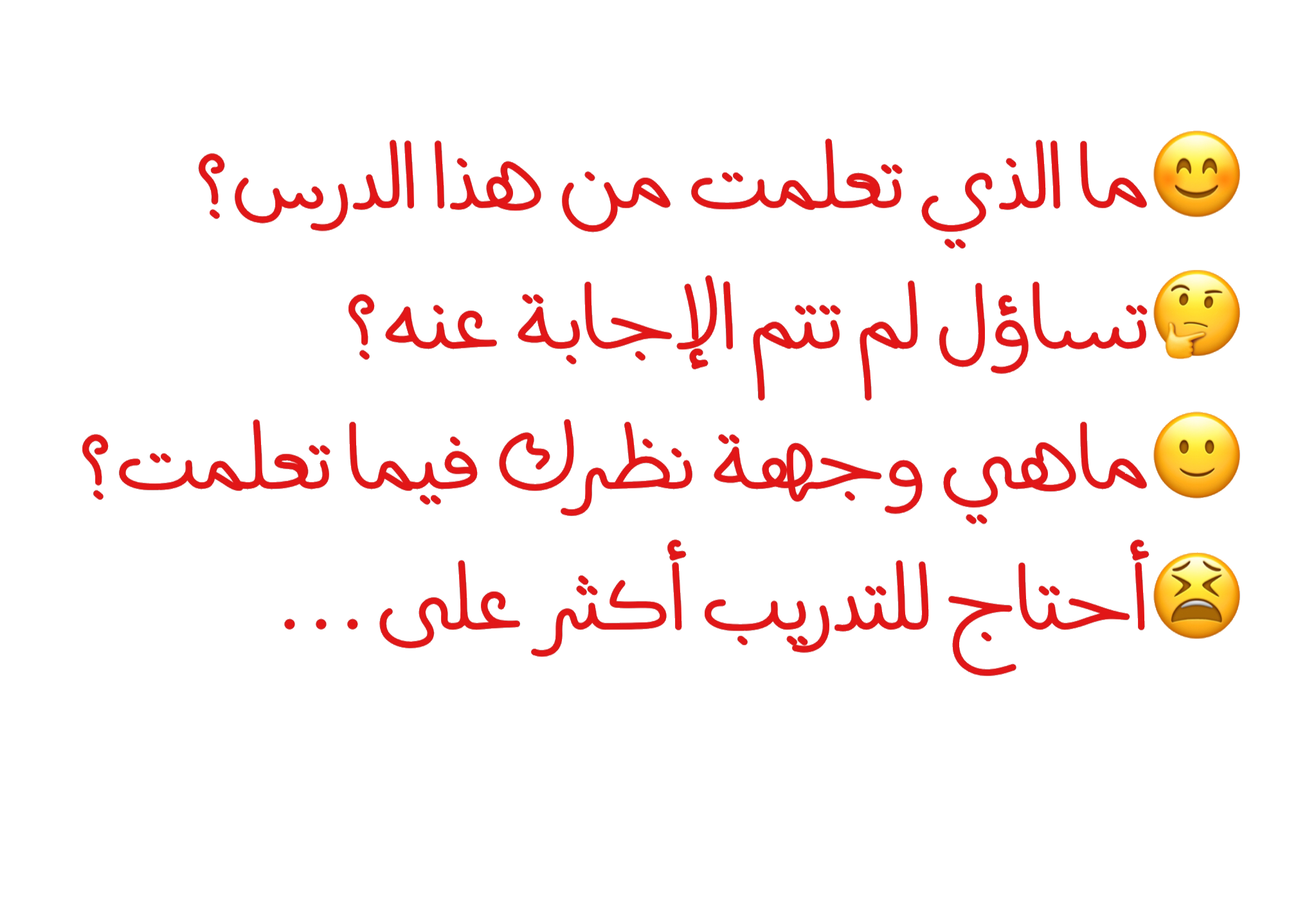 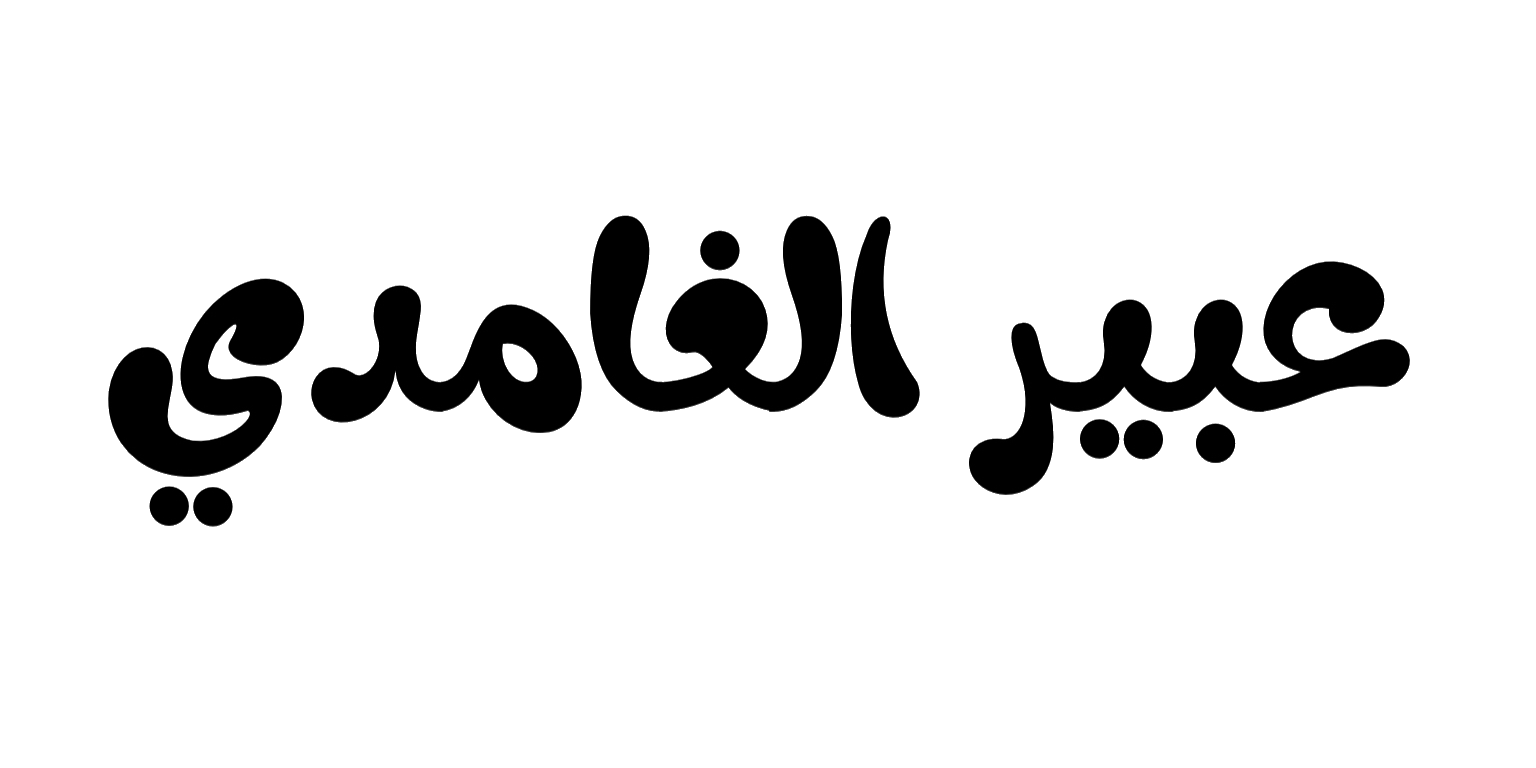 الواجب
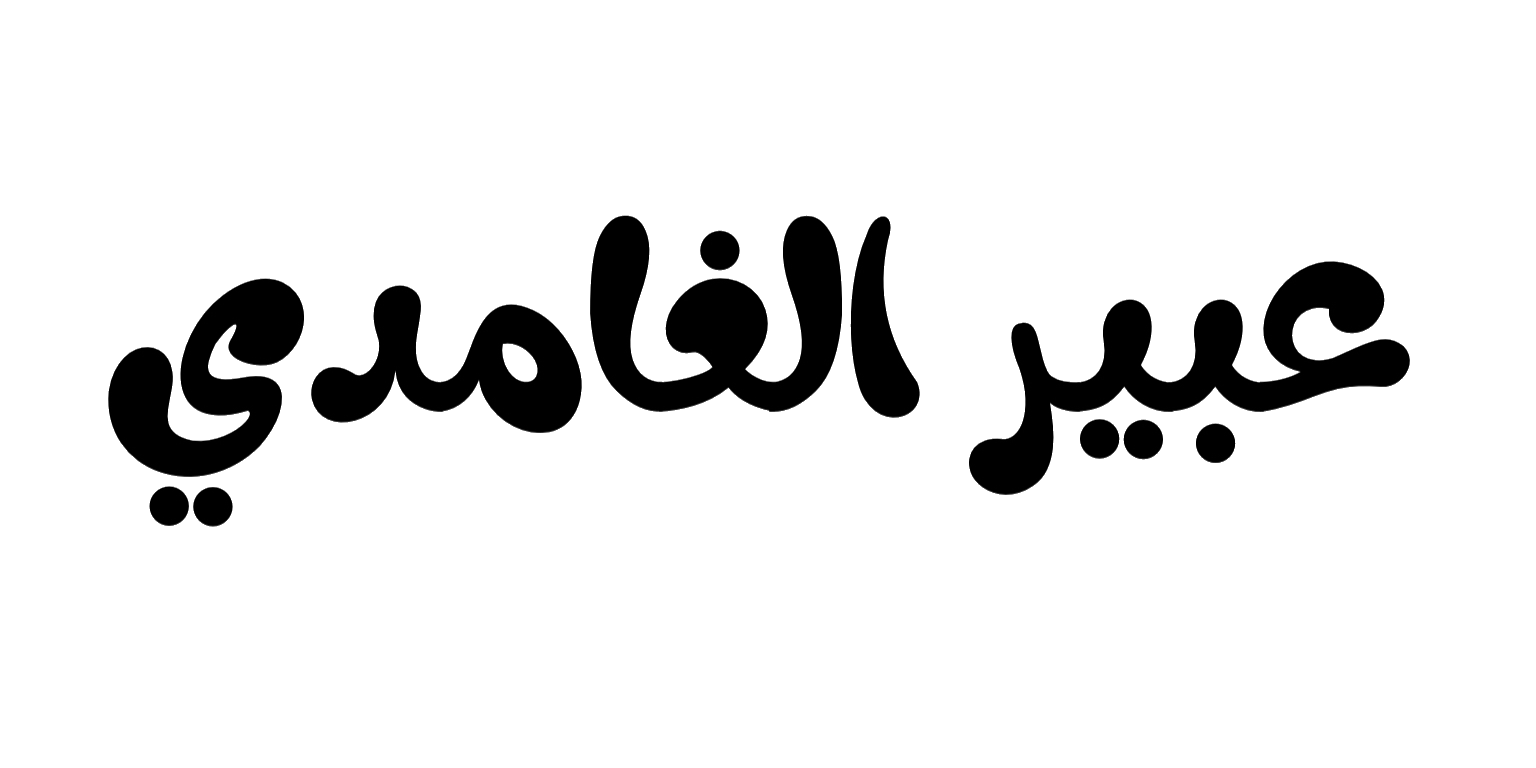